Mathematics Week  10
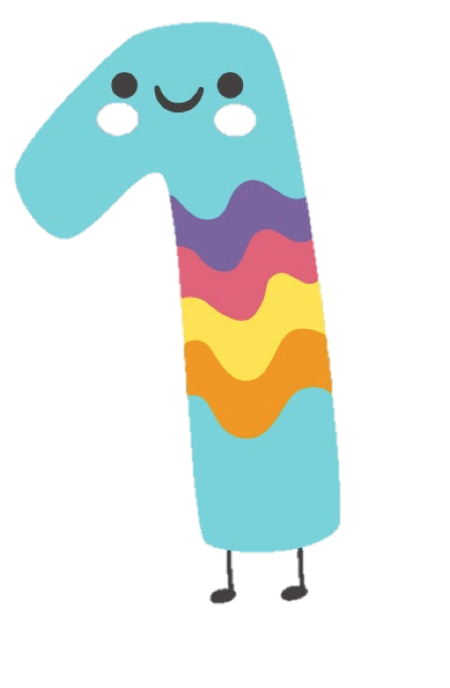 Year 2
Index
Monday
Tuesday
Thursday
The Split Strategy Subtraction
The Jump Strategy Addition and Subtraction
The Split Strategy Addition
Monday
Year 2 Addition
The Split Strategy
Year 2 Addition - The Split Strategy
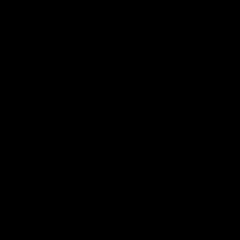 Your task
Please complete the following problems using the split strategy. Please show all your working. You may type directly onto the page or you can work on paper and insert a photo of your work onto this slide.

112 + 27 =
44 + 121 =
262 + 39 =
414 + 123 = 
381 + 526 =
Tuesday
Year 2 Subtraction
The Split Strategy
Year 2 Subtraction - The Split Strategy
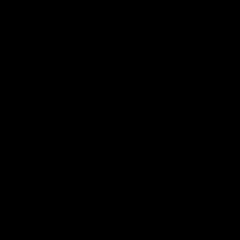 Your task
Please complete the following problems using the split strategy. Please show all your working. You may type directly onto the page or you can work on paper and insert a photo of your work onto this slide.


94 - 31 =
67 - 42 = 
185 - 71 = 
566 - 123 =
992 - 51 =
Thursday
Year 2
The Jump Strategy
Year 2 - The Jump Strategy
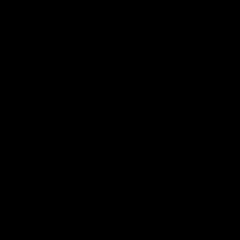 Your task
Please complete the following problems using the jump strategy. Please show all your working and use a number line. You may find it easier to complete the tasks on paper and insert a photo of your work onto this slide. You can also add extra slides if you like.

Addition							
94 + 27 =
119 + 75 = 
232 + 54 =
Subtraction
88 - 47 =
161 - 28 =
842 - 251 =